Vysoká škola technická a ekonomickáv Českých Budějovicích Ústav technicko-technologický
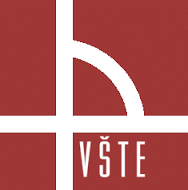 Možnosti a využití multimodální dopravy

Autor bakalářské práce: Pavel Augustín
Vedoucí bakalářské práce: prof. Ing. František Němec, Ph.D.  
Oponent bakalářské práce: doc. Ing. Rudolf Kampf, CSc.Ph.D.
České Budějovice, červen 2016
Motivace výběru daného tématu
Zajímavé téma související se studijním zaměřením

Prohloubení znalostí 

Zdroj dat a informací

Zájem o přepravní a logistické služby, o výsledek
Cíl práce
Cílem bakalářské práce je analýza systému kontejnerové dopravy ČR v rámci EU včetně její geneze. V práci bude provedena analýza využití logistických center v ČR i EU v rámci kontejnerové dopravy a rozbor možnosti využití logistických center a kontejnerové dopravy na příkladu konkrétní společnosti a specifikace budoucích trendů v této oblasti.
Definované výzkumné otázky/hypotézy
Rozbor možnosti využití logistických center a kontejnerové dopravy na příkladu konkrétní společnosti.

Spolupráce METRANS a.s. v ČR a v rámci EU.
 
Specifikace budoucích trendů v této oblasti.
Použité metody
Analýza interních materiálů vybrané společnosti

Konzultace

Pozorování

Komparace

Emailová korespondence
Společnost METRANS a.s.
Založena v roce 1991

Sídlí v Praze

Základní kapitál: 22 720 000,- Kč

13 terminálů

Předmět podnikání: železniční a silniční přepravní služby

V roce 2014 nárůst provozního výdělku hospodaření o 23,4%
Dosažené výsledky
300 ucelených vlaků týdně (tabulka 10) 

65% objemů kombinované dopravy

1 420 000 kontejnerů TEU


11 000 železničních vozů

Manipulační kapacita je 1 013 200 TEU (84,4%)
Stručné a závěreční shrnutí
Celkové zhodnocení společnosti

Celkové zhodnocení terminálu v Praze

Vysoká intenzita dopravy

Ekonomický a dopravní přínos
Doplňující otázky vedoucího práce
Prosím o vysvětlení věty v kapitole 4.4. ”Kombinované dopravě, ale i cestujícím v osobní dopravě, by značně pomohla celková modernizace nynějšího stavu železnic a vozového parku.Tento faktor je vzhledem k obrovskému konkurenčnímu tlaku na všech trzích pro železnici velice negativní. Bohužel tento projekt je v nedohlednu a představuje investice ve výši 150 - 200 mld. Kč.” Jaký faktor má student na mysli?
2. Co z uvedené publikace ”PERNICA, P., 1994, Logistika, pasivní prvky, VŠE Praha, ISBN: 80-7079-80-808-4” bylo pro studenta inspirací?
3. Jak reagovali na závěry práce v METRANS, a.s.
4. Student by měl vysvětlit text z Tabulky 12 ”330 kamiónů (dlouhodobý zaměstnavatelé)”
Doplňující otázky oponenta práce
Může změna politické situace v Evropě v budoucnosti ohrozit či omezit mezinárodní kombinovanou dopravu ?
Je kombinovaná doprava ekologicky výhodná oproti jiným druhům dopravy ?
Děkuji za pozornost